Наследственные болезни человека и генная инженерия.
« Противоречие современного мира возникает между биологической организацией человека и создаваемыми им в результате научно – технической революции факторами среды, многие из которых отрицательно действуют на его здоровье». ( Доктор биологических наук -А.П.Пехов ) .
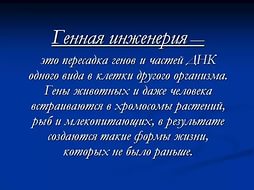 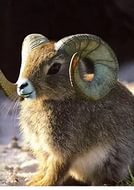 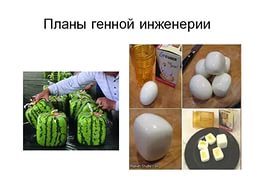 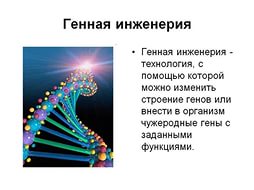 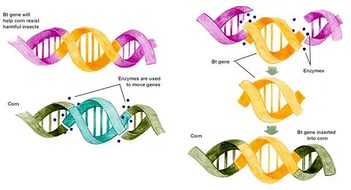 Развитие атомной энергетики, синтез в гигантских масштабах новых химических соединений и внедрение их в производство, в быт, промышленное загрязнение природной среды, использование удобрений, гербицидов, пестицидов создали невиданное ранее радиационное и химическое окружение человека.
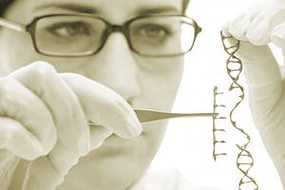 Это факторы, вызывающие мутации, многие из которых вызывают у человека наследственные болезни, синдромы и аномалии.
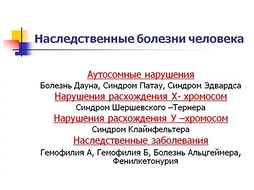 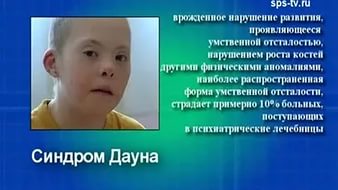 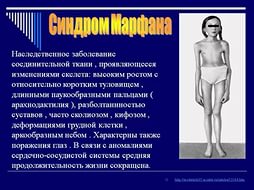 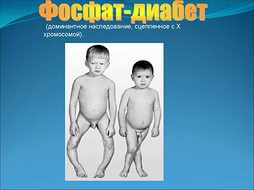 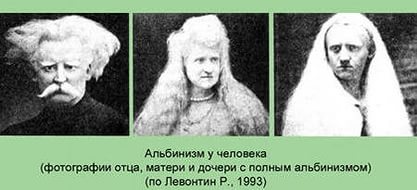 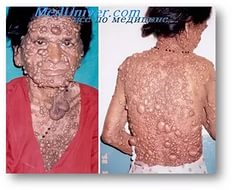 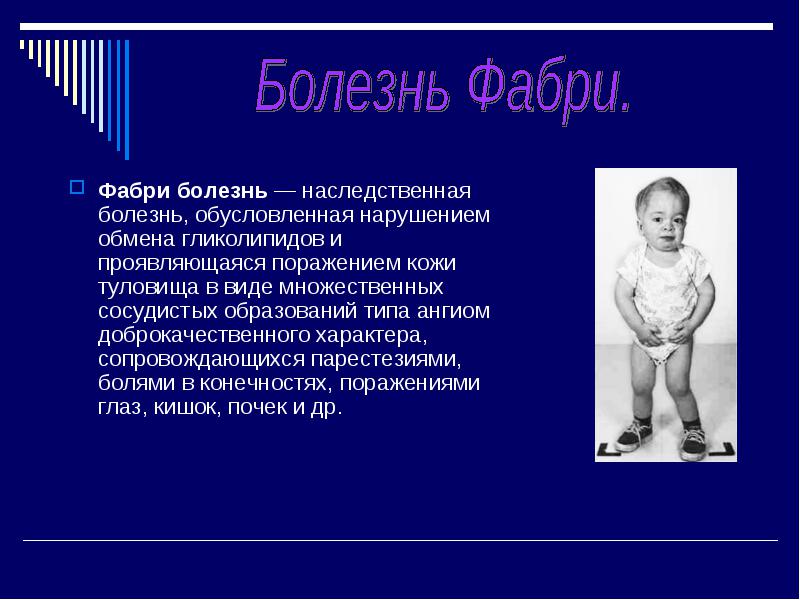 Статистика:
Около 50% патологии обусловлены нарушениями в структуре и функциях наследственного аппарата.
Почти каждый индивидуум является обладателем 5-10 потенциально вредных генов, передающихся потомству.
Из-за генетических нарушений одно из 130 зачатий прерывается уже в первые дни развития плода.
25% зародышей прекращают свое существование в более поздние сроки беременности.
Сейчас на 40 новорожденных приходится один мертворожденный.
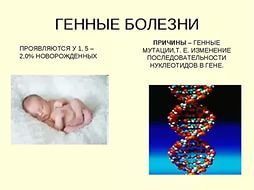 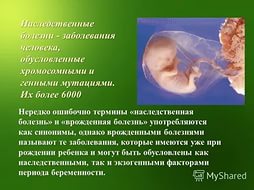 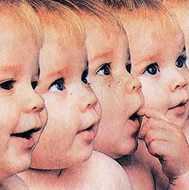 Статистика:
Каждые 5 новорожденных из 100 имеют те или иные генетические дефекты, связанные с мутациями хромосом или генов.
Описано около 2000 болезней человека генетической обусловленности. Одни из них очень часты, другие встречаются редко.
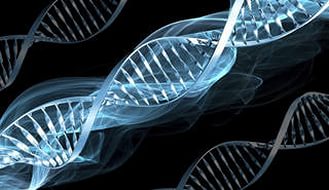 Меры по предупреждению распространения вредоносных генов в популяции человека:
Медико - генетическое консультирование;
Диагностика наследственных аномалий;
Изучение родословных(генеалогический метод);
Выявление дефектов развития плода на ранних стадиях развития беременности и другие.
Методы:
Метод амниоцентеза: забор амниотической жидкости плода между 13-18 неделями беременности для диагностики наследственных заболеваний.
Метод кардинального лечения наследственных болезней: исправление дефекта с помощью обратной мутации исправляющего характера.
Метод генной терапии: замена в клетке неудовлетворительного фрагмента хромосомы(гена) «лучшим» фрагментом, который должен заменить «испорченный» ген.
Генная инженерия – это:
Прикладная молекулярная генетика, которая разрабатывает методы, позволяющие целенаправленно манипулировать с генным материалом с целью создания новых или реконструирования старых генотипов.
Основоположник отечественной школы в области генной инженерии – Н.П. Дубинин.
Авторы : В.Д. Тимаков, Ю.А. Овчинников, А. А. Баев, В.А. Энгельгардт.
Успехи генной инженерии:
Повышение активности продуцентов биологически активных веществ (гормонов, антибиотиков, аминокислот и т. д.)
Перестройка современных биотехнологических процессов производства биологически активных веществ.
Улучшение вакцин, используемых для профилактики инфекционных заболеваний человека.
Успехи генной инженерии:
Создание биологических методов очистки воды и других сред, важных для жизни человека.
Выделение генов из организма, синтез и их введение в организм.
ПРОБЛЕМЫ:
Синтезированные гены не всегда активны.
Не всегда удается синтезировать гены достаточных размеров, способных кодировать белки.
Не расшифрована нуклеотидная последовательность всех структур, ответственных за процессы биосинтеза белка.
Онкология – болезнь века.
Онкоген изучен В.А. Энгельгардтом.
Доказано, что     есть вирусы, способные перевести его из неактивного состояния в активное состояние.
Проводились опыты по вырезанию онкогена из генетического аппарата, но было установлено, что ген имеет множественное значение и попутно уходит ряд важных признаков.
Идет поиск путей воздействия на снижение активности онкогена.
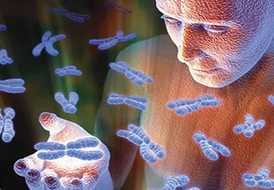 О генной терапии:
В 1969 году Д.Беквитсон выделил гены из клеток микроорганизмов.
В 1971 году К. Меррил, М. Гейер, Д.Петрисиани(США) произвели введение гена в клетку с помощью бактериофага.
Генная терапия  основана на введении в организм чужеродного генетического материала и , значит, представляет собой вмешательство в генотип.
Здесь нужна архиосторожность.
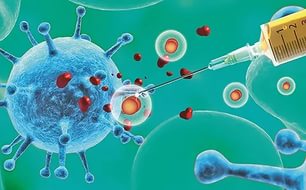 Каковы могут быть побочные эффекты?
Трудно сказать.
Не всё пока в этой области изучено!
В будущем может быть появятся заманчивые перспективы в лечении  наследственных болезней.
А пока очередные шаги в развитии  науки.
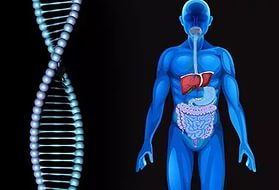 ГЕНЕТИКА – НАУКА 21 века!
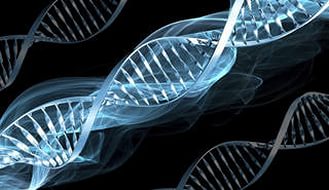 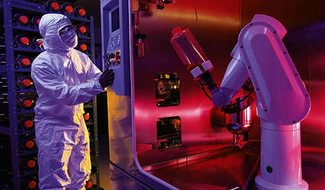 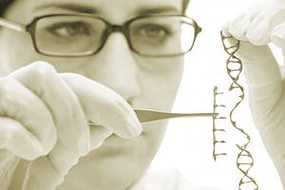 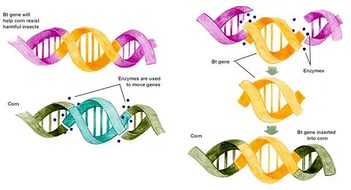 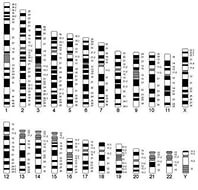